MACONDO
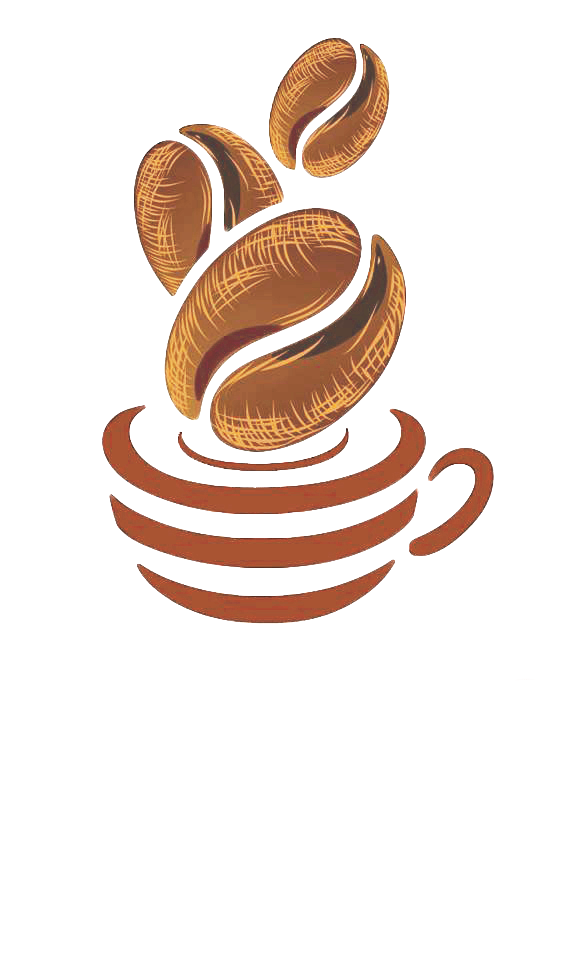 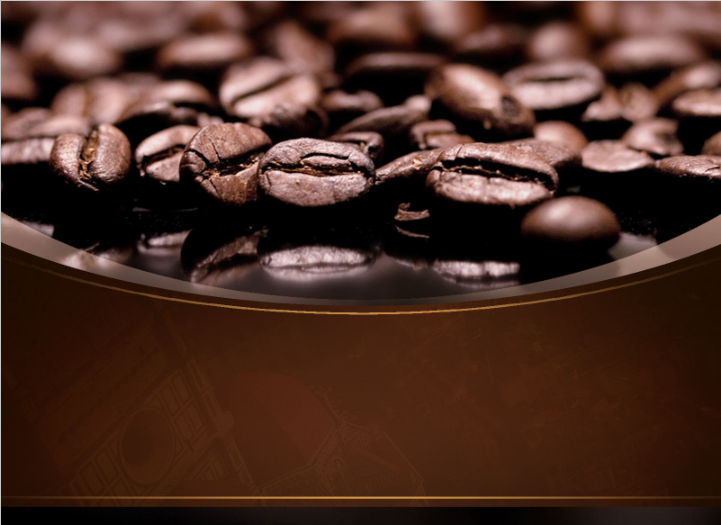 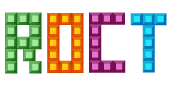 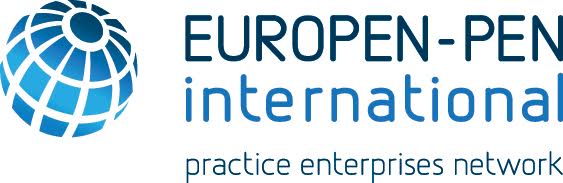 What is it like to be a teenager in a business world
F.E. MACONDO S.A
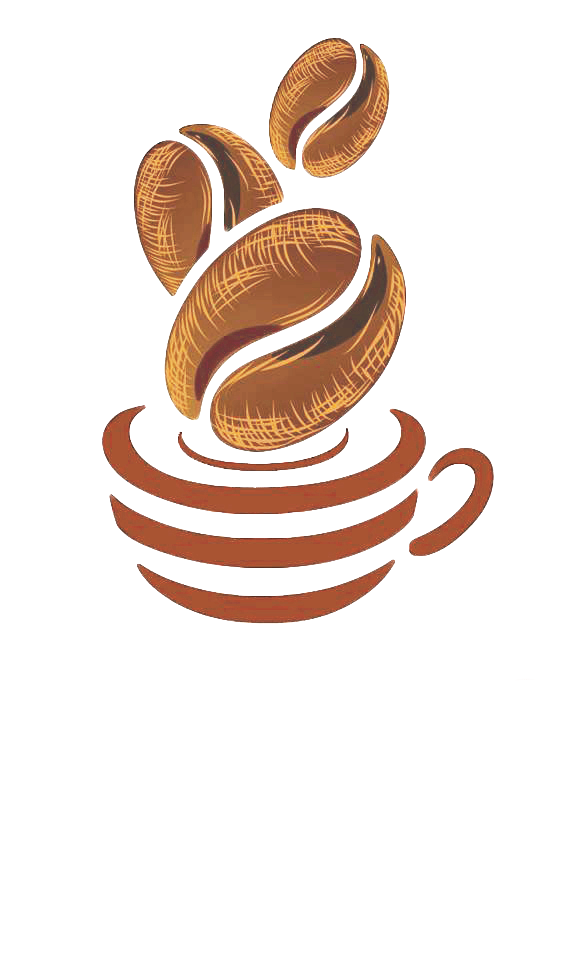 Colegiul Economic Buzău
Grade: XI D
Coordinating teachers : Cătălina Poştovei
                                              Cătălina Ilie
“Happiness exists in every little drop of coffee.  Live it with Macondo!”
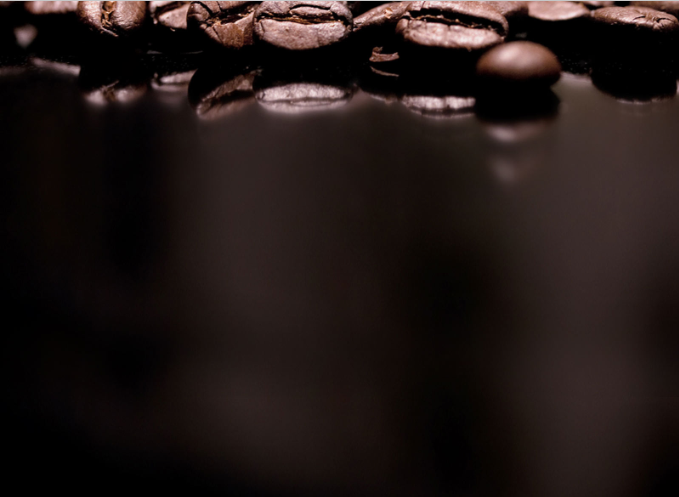 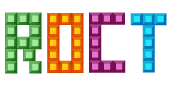 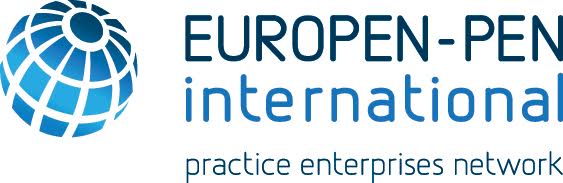 Contents
History
About us
The structure of the firm
What are we offering?
Contact
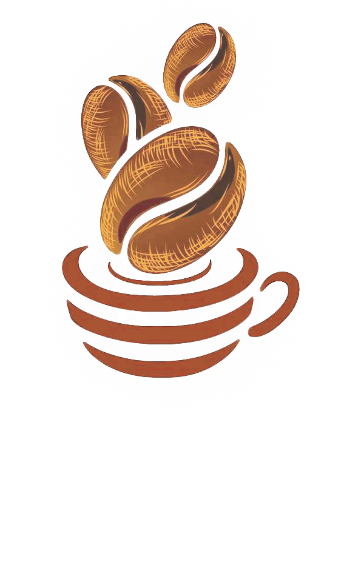 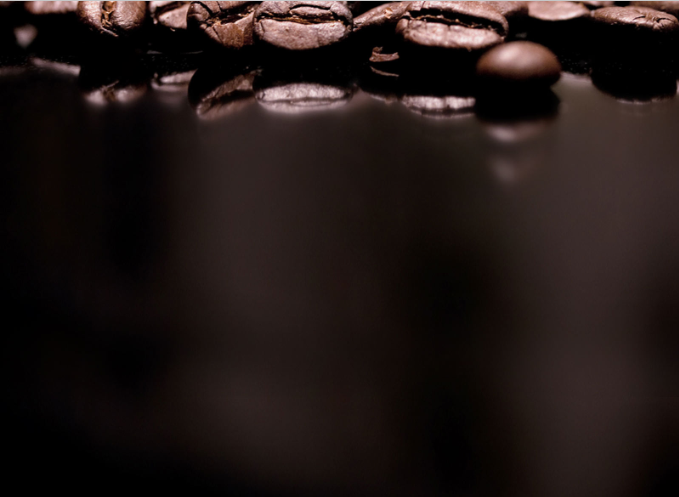 History
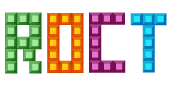 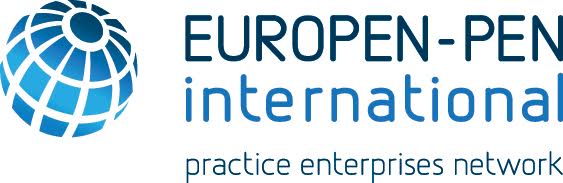 Who are we?
	F.E. Macondo S.A.  started its journey in 2007 and we took over in 2017.
	During its journey it has won a lot of contests at national and international competitions.
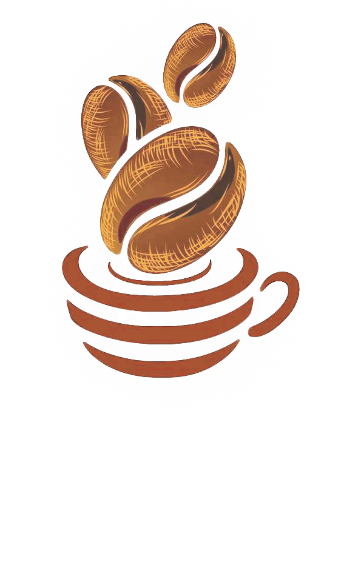 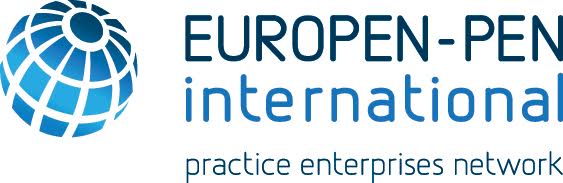 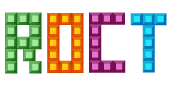 The mission
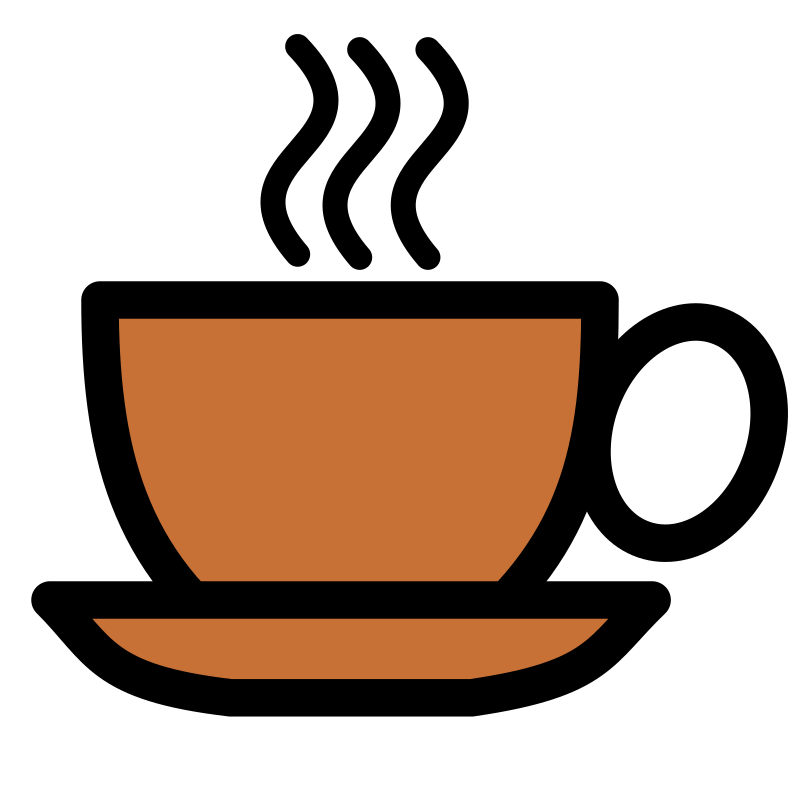 .
We have the mission to offer goods and services of high quality and to bring them to our clients in our custom locations.
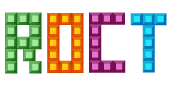 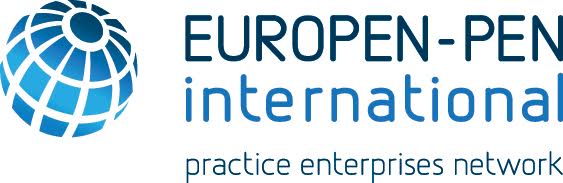 The vision
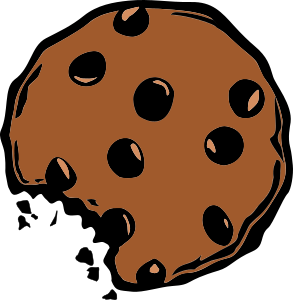 We aim to become market leaders, offering a growing range of products and to bring a new meaning to the concept of “drinking coffee”
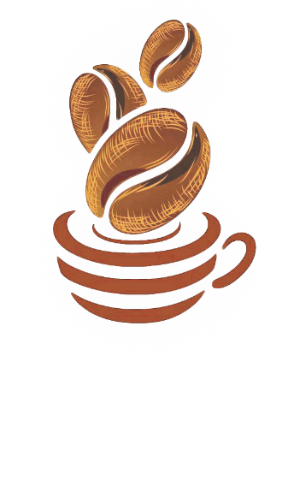 What our business brings
What do we offer?
New Outlets

Bicycles specially designed for making coffee, fresh and cocktails.
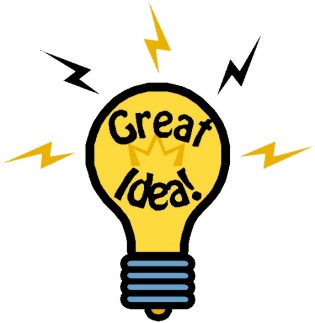 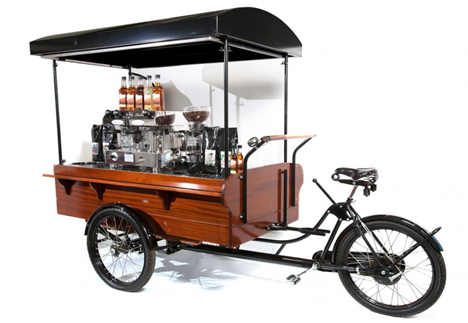 Benefits
We can offer flexibility comfort, mobility and quality products
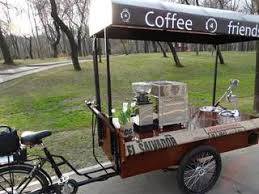 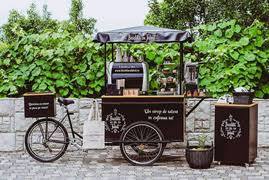 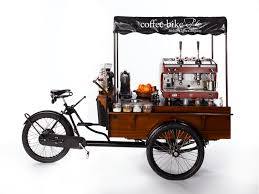 Macondo Coffee Bike
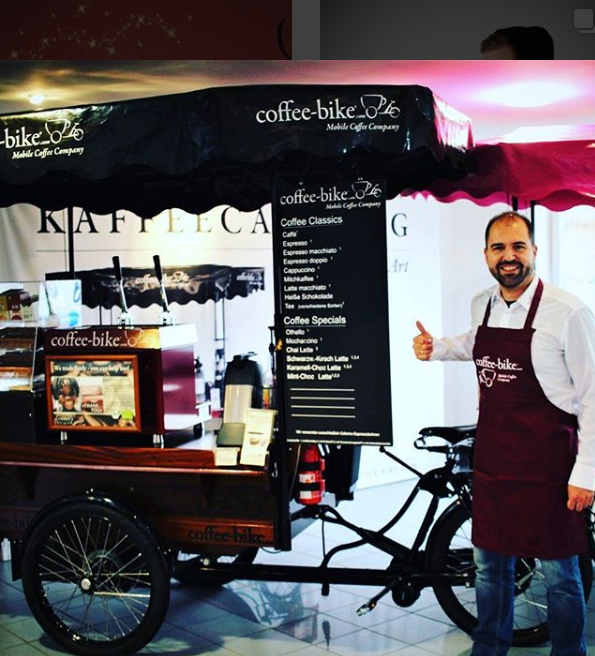 Macondo Coffee Bike can be in
Exhibitions
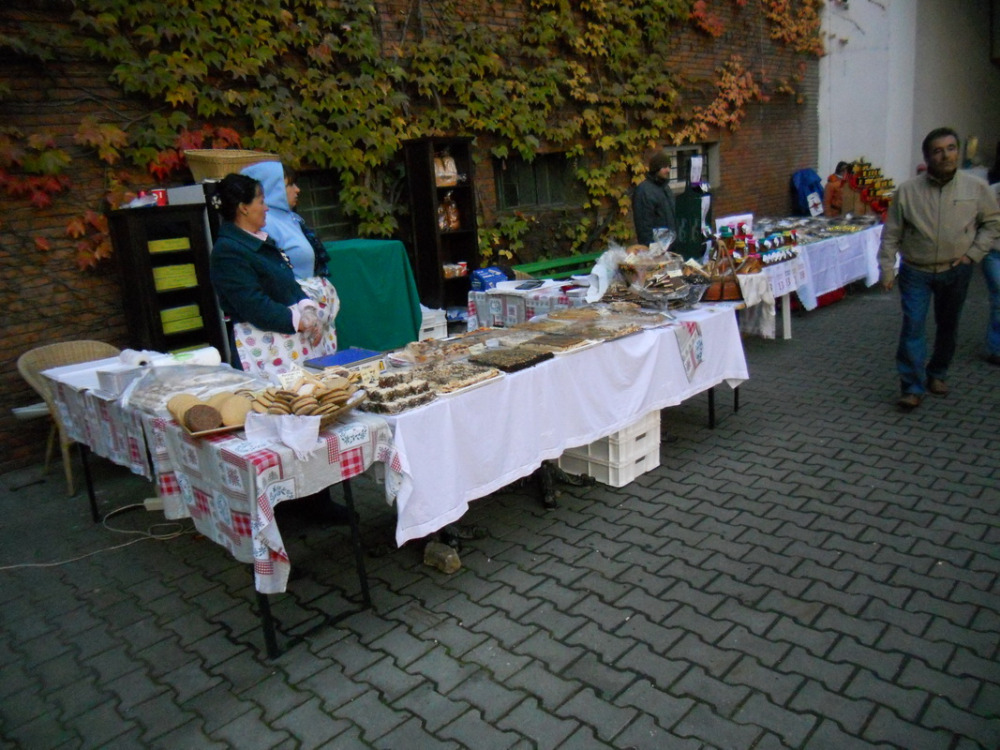 Festivals
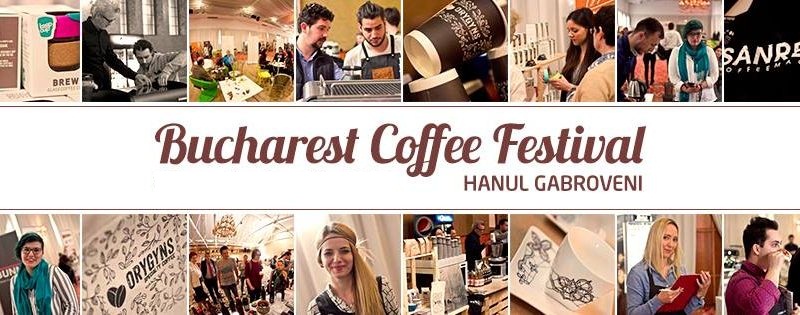 Concerts
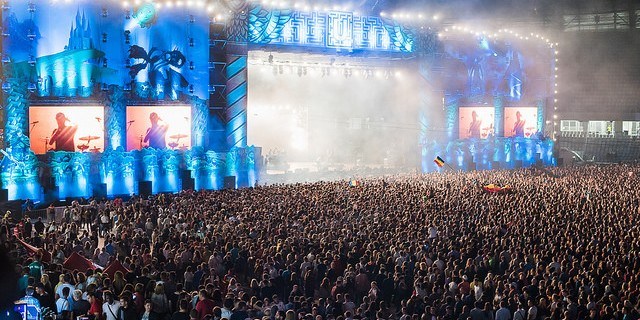 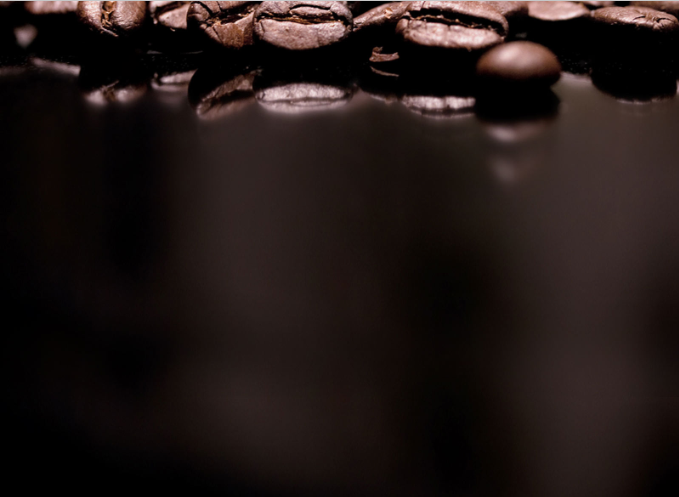 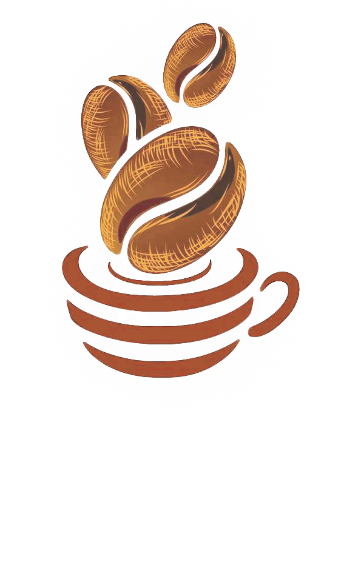 Contact
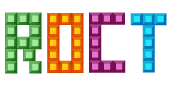 Address: Buzău, 
15 Tudor Vladimirescu Street;
Phone number:  0238 724 247
Fax: 0238 721 197
Email adress: fmacondo@yahoo.com
Site: www.macondo5.webnode.ro
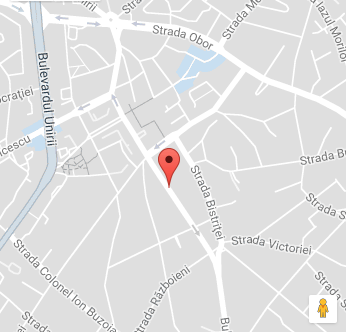 Creative places in Romania where you can drink coffee
Bucharest “Two Minutes” Coffee shop with stories and fairytales
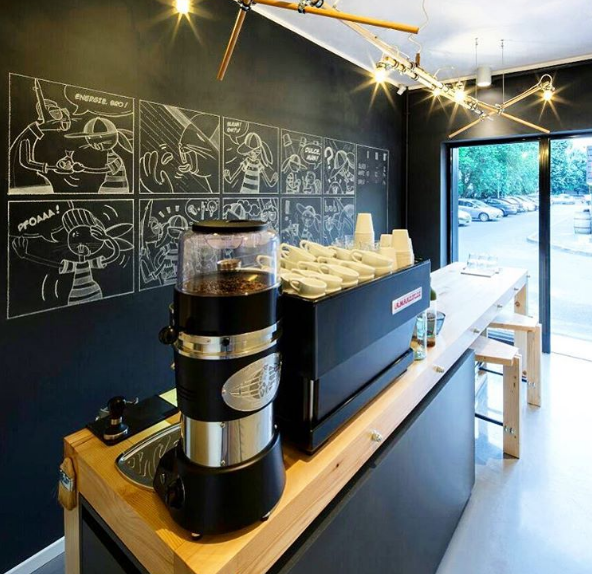 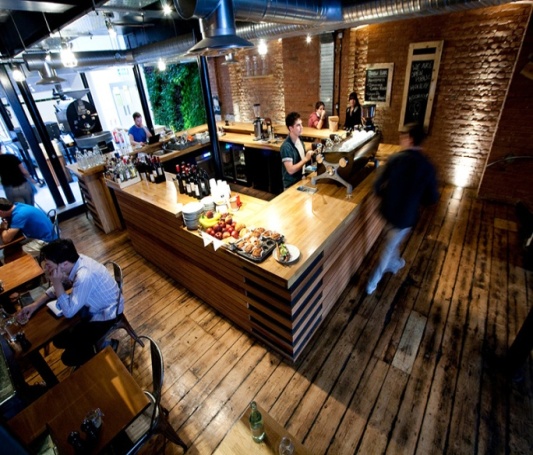 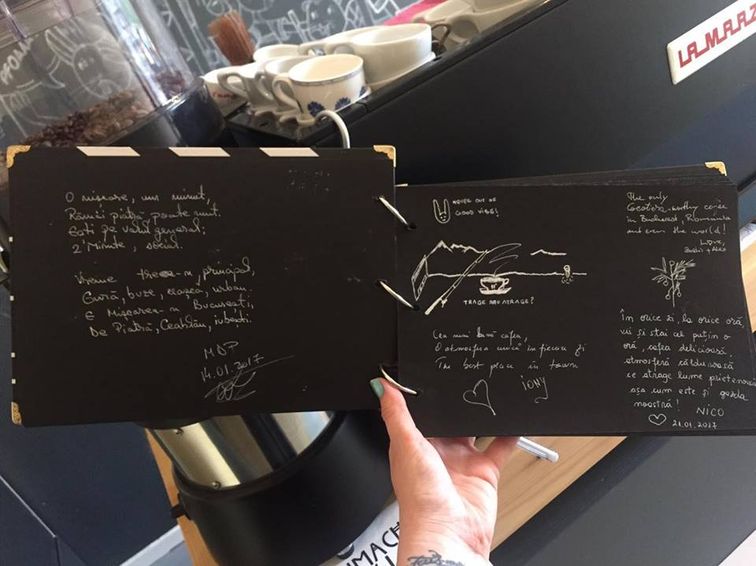 Constanta-Jazz Coffee
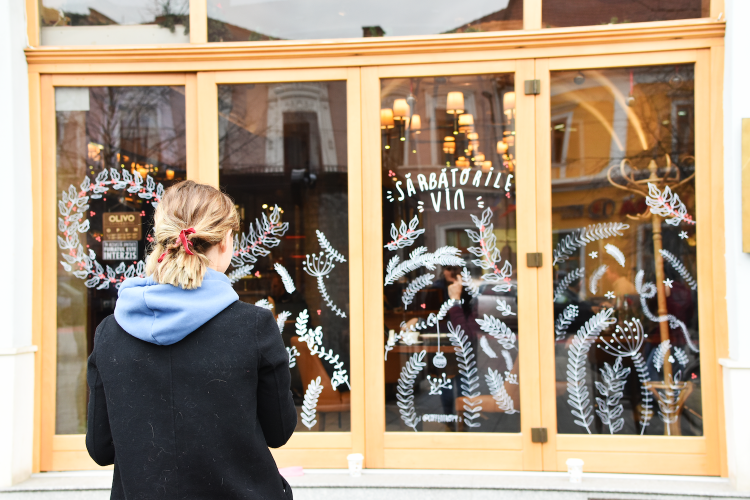 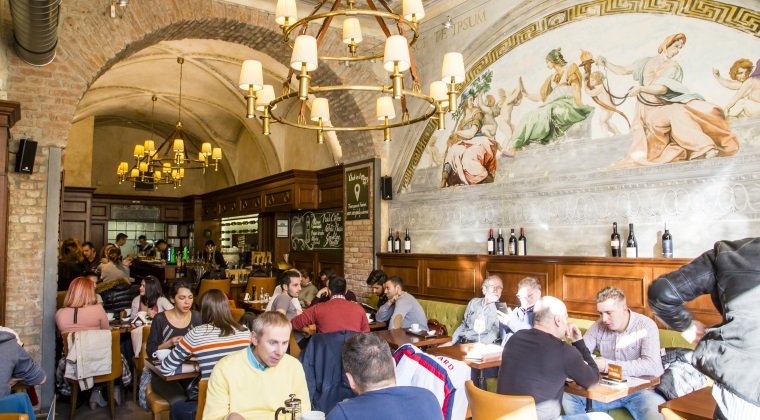 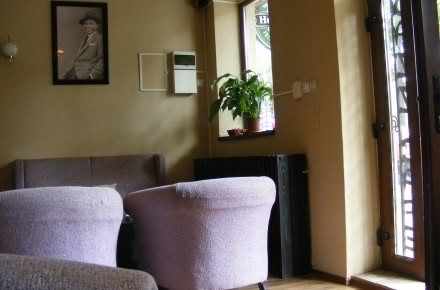 Buzau “Brasserie”
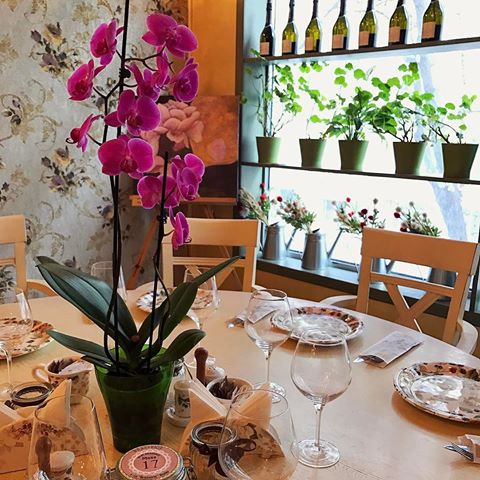 “Cafeneaua artistilor”
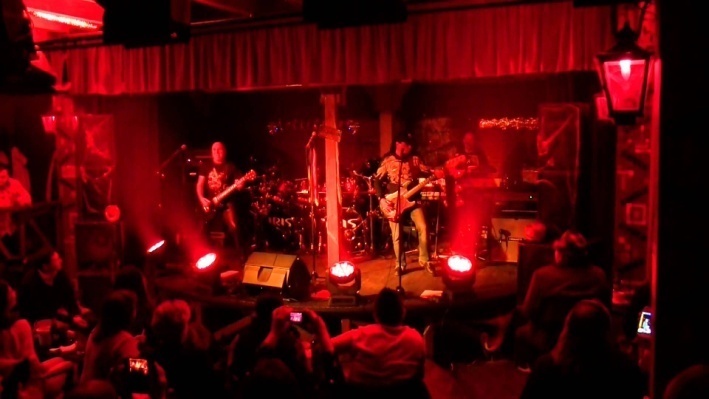 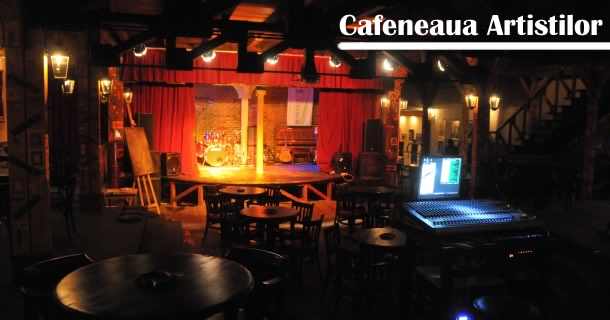 Fun fact about coffee
THANK YOU FOR ATTENTION!!